Введение в Linux
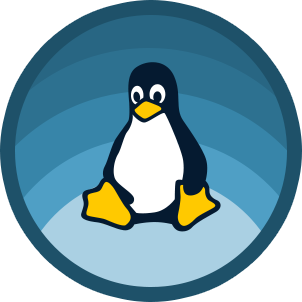 Урок 7
Введение в Git
Работа с Git в терминале.
Вопросы по практической работе
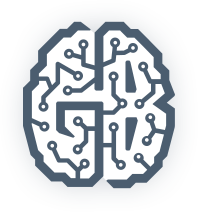 План урока
Знакомство с Git (практическое занятие).
К концу урока мы научимся уверенно использовать Git для версионирования и хранения кода и скриптов.
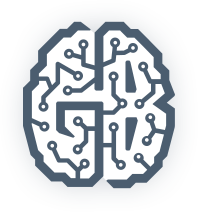 Практика
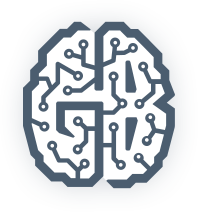 Вопросы участников
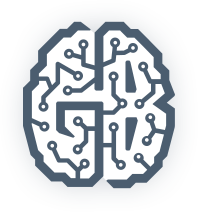